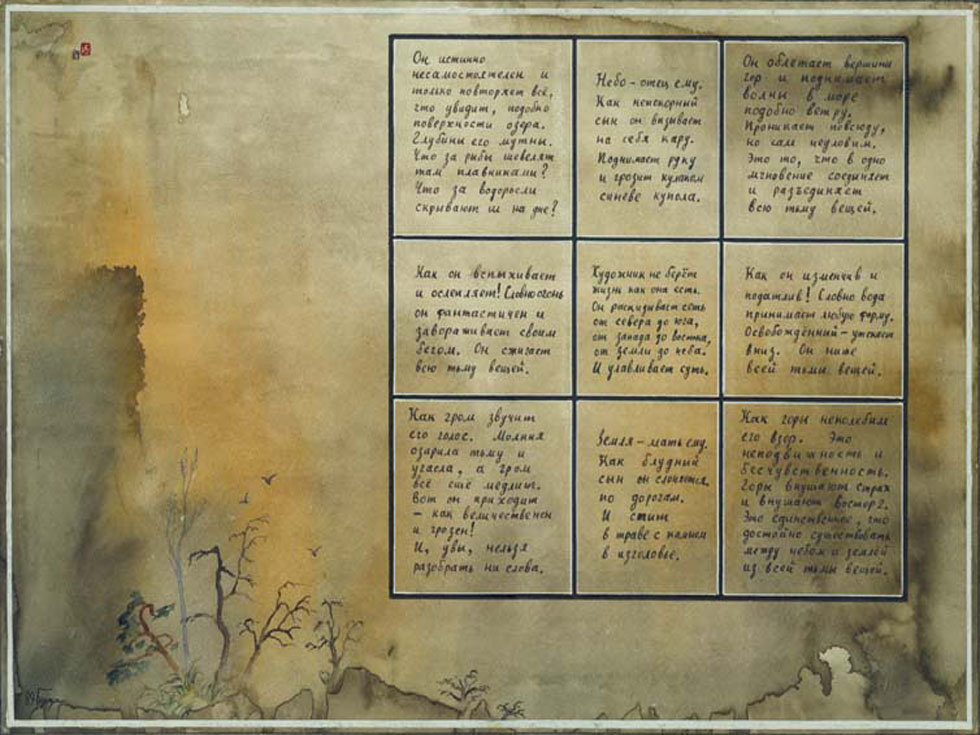 Игорь Борисович Бурдонов
Александр Сергеевич Косачев

Тестированиесистемы автоматовс буферизацией сообщений
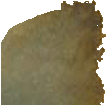 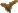 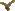 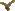 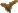 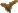 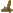 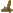 Институт Системного Программирования РАН
1
Постановка задачи: 
тестирование составных систем
Большинство сложных, особенно распределённых, систем представляет собой набор взаимодействующих компонентов. 

В этом докладе компоненты моделируются конечными автоматами, а взаимодействие – обменом сообщениями между автоматами.
2
(21)
И.Б.Бурдонов, А.С.Косачев. ИСП РАН. Тестирование системы автоматов с буферизацией сообщений
Граф связей
внешняя входящая дуга
i
0
окружение
i-ая вершина с автоматом
внутренняя дуга
0
внешняя выходящая дуга
4
1
2
3
Гипотеза о связях: граф связей системы совпадает с заданным.
3
(21)
И.Б.Бурдонов, А.С.Косачев. ИСП РАН. Тестирование системы автоматов с буферизацией сообщений
Три составляющих тестирования
Управление: тест подменяет собой окружение, т.е. управление сводится к выдаче сообщений по внешним входящим дугам и приёму сообщений с внешних выходящих дуг.

Наблюдение: мы можем наблюдать как состояния автоматов, так и сообщения, передаваемые по дугам графа связей.

Критерий правильности: если известны графы переходов всех компонентов системы, то по спецификации можно вынести однозначный вердикт: правильная система или нет.
4
(21)
И.Б.Бурдонов, А.С.Косачев. ИСП РАН. Тестирование системы автоматов с буферизацией сообщений
Цель тестирования и гипотеза о связях
Цель тестирования (если гипотеза о связях верна): покрытие
всех достижимых переходов всех автоматов системы.

Время тестирования композиционного автомата системы
 числа состояний системы, которое  произведения n1n2…nk, 
где ni – число состояний i-го автомата.
Если верна гипотеза о связях, то для покрытия всех переходов
всех компонентов может быть достаточно суммы n1+n2+…+nk.
Если n=n1=n2=…=nk, то для фиксированного k имеем
экспоненциальный выигрыш во времени: nk и nk.
5
(21)
И.Б.Бурдонов, А.С.Косачев. ИСП РАН. Тестирование системы автоматов с буферизацией сообщений
Граф связей
Алфавит пометок на дугах Z (для различения кратных дуг).
Граф G = (V, Z, E), где 
V = {0,1,...,k} – конечное множество вершин, E  (VZV) \ ({0}Z{0}) – конечное множество дуг
(у окружения 0 нет дуг-петель), 
дуга (v,z,w) – начало v, пометка z и конец w, 
(0,z,w) – внешняя входящая дуга, (v,z,0) – внешняя выходящая дуга.
Iv = {(a,z,v)|(a,z,v)E} – множество входящих дуг вершины v,
Jv = {(v,z,b)|(v,z,b)E} – множество выходящих дуг вершины v.
E \ (I0  J0) = множество внутренних дуг.
6
(21)
И.Б.Бурдонов, А.С.Косачев. ИСП РАН. Тестирование системы автоматов с буферизацией сообщений
Дуга
Дуга – это очередь сообщений длины 1. 
Если дуга пуста, т.е. на ней нет сообщений,
с неё нельзя принять сообщение,
но по ней можно выдать сообщение.
Если дуга не пуста, т.е. на ней есть сообщение,
с неё можно принять это сообщение,
но по ней нельзя выдать сообщение.
7
(21)
И.Б.Бурдонов, А.С.Косачев. ИСП РАН. Тестирование системы автоматов с буферизацией сообщений
Автомат
Автомат – это набор (X, Y, S, T, s0), где
X – множество стимулов (входных символов),
Y – множество реакций (выходных символов),
S – конечное множество состояний автомата, 
T  SXYS – конечное множество переходов автомата,
s0  S – начальное состояние.

Обозначим: s?x!yt  (s,x,y,t)T, s?x!y  t (s,x,y,t)T.
s – пресостояние перехода, t – постсостояние перехода.
8
(21)
И.Б.Бурдонов, А.С.Косачев. ИСП РАН. Тестирование системы автоматов с буферизацией сообщений
Автомат в вершине
M – конечное множество сообщений.
Автомат в вершине v – это автомат (Xv , Yv , Sv , Tv , sv0), где
Xv = { x |fM Iv x  f,         Yv = { y |fMJv y  f }.
Стимул автомата в вершине v – это частично определённое отображение x:IvM, которое каждой входящей дуге iDom(x) ставит в соответствие сообщение x(i), принимаемое по этой дуге. 
Реакция автомата в вершине v– это частично определённое отображение y:JvM, которое каждой выходящей дуге jDom(y) ставит в соответствие сообщение y(j), выдаваемое по этой дуге.
9
(21)
И.Б.Бурдонов, А.С.Косачев. ИСП РАН. Тестирование системы автоматов с буферизацией сообщений
Условие выполнения перехода
Частично-определённые отображения   xv#:IvM   и   yv#:JvM
задают состояния входящих и выходящих дуг вершины v.
Отображение xv# каждой непустой входящей дуге iIv ставит в соответствие сообщение mM, находящееся на этой дуге. 
Отображение yv# каждой непустой выходящей дуге jJv ставит в соответствие сообщение mM, находящееся на этой дуге.
Множества потенциальных стимулов и потенциальных реакций:
Xv# = { x:IvM | Dom(x)  Dom(xv#)  & iDom(x)  x(i)=xv#(i) },
Yv# = { y:JvM | Dom(y)  Dom(yv#) =  }.
Условие выполнения перехода s?x!yt :    xXv#  &  yYv#.
10
(21)
И.Б.Бурдонов, А.С.Косачев. ИСП РАН. Тестирование системы автоматов с буферизацией сообщений
Детерминированный автомат
1) Пресостояние и стимул однозначно определяют реакцию и постсостояние перехода: 
s,x,x`,y,y`,t,t`  ( s?x!yt   &  s?x!y`t`    y=y`  &  t=t` ).
2) Из одного пресостояния нет переходов по разным совместимым стимулам:
s,x,x`,y,y`  ( xx`  &  xx`    (s?x!y  &  s?x`!y`) ),
где    xx`    iDom(x)Dom(x`)   x(i) = x`(i).
Если выполнены оба требования детерминизма, то для вершины v состояние автомата sv и состояния входящих дуг xv# и выходящих дуг yv# однозначно определяют, выполняет ли автомат какой-либо переход, и, если выполняет, то сам переход, т.е. принимаемый стимул xv, выдаваемую реакцию yv и постсостояние tv.
11
(21)
И.Б.Бурдонов, А.С.Косачев. ИСП РАН. Тестирование системы автоматов с буферизацией сообщений
Композиция системы (1)
Состояние системы s = (s1, s2, ..., sk, D), 
где D:EM – частично-определённое отображение, которое для
каждой непустой дуги указывает находящееся на ней сообщение.
Начальное состояние s0 = (s10, s20, ..., sk0, ).
Синхронный режим работы: за 1 такт каждый автомат, 
который может выполнить переход, выполняет его.
12
(21)
И.Б.Бурдонов, А.С.Косачев. ИСП РАН. Тестирование системы автоматов с буферизацией сообщений
Композиция системы (2)
Состояние системы s = (s1, s2, ..., sk, D).
Стимул x:I0M допустим, если Dom(x)Dom(D)=.
Реакция y:O0M допустима, если y  D.
Переход по допустимым x и y:  s?x!yt, где t = (t1,t2,...,tk,D^).

Для v=1..k состояние s однозначно определяет sv, xv# и yv#, что
однозначно определяет sv, xv, yv и tv. 
Далее x, y, D и xv, yv для всех v однозначно определяют
D^ = (D  x  y1  ...  yk) \ (y  x1  ...  xk).
13
(21)
И.Б.Бурдонов, А.С.Косачев. ИСП РАН. Тестирование системы автоматов с буферизацией сообщений
Композиция системы (3)
Замечание 1: Автомат системы не есть «автомат в вершине».
Автомат системы нельзя использовать
как компонент более сложной системы.
Замечание 2: Тройка (s,x,y) однозначно определяет t.
Такую систему будем называть детерминированной.
Формально, это наблюдаемый недетерминизм.
Композиция системы и теста будет детерминированной.
Замечание 3:  Приём тестом реакции от системы как дополнительное тестовое воздействие на систему.
Наблюдаемый недетерминизм кажущийся.
14
(21)
И.Б.Бурдонов, А.С.Косачев. ИСП РАН. Тестирование системы автоматов с буферизацией сообщений
Тест
Композиция системы и теста: s?x!yt & s`?y!xt`  ss`tt`
x – допустимый стимул,
y – допустимая реакция.
Тест детерминирован, если в каждом состоянии s` не более одного
перехода по паре ?y!x.
Композиция детерминированных системы и теста детерминирована:
в каждом состоянии не более одного перехода.
Тестовая последовательность (x1,y1),...,(xn,yn).
В системе маршрут: s0?x1!y1s1...sn‑1?xn!ynsn
В тесте маршрут:   s`0?y1!x1s`1...s`n-1?yn!xns`n
Детерминированный тест состоит из одного такого маршрута.
система
тест
15
(21)
И.Б.Бурдонов, А.С.Косачев. ИСП РАН. Тестирование системы автоматов с буферизацией сообщений
Тестовые проверки
На каждом такте проверяется постсостояние системы. 
Если система детерминирована, постсостояние однозначно определяется тестовой последовательностью. 
Для каждого автомата в системе проверяется:
– постсостояние,
– приём стимула (с каких дуг приняты сообщения),
– выдача реакции  (на какие дуги какие выданы сообщения).
16
(21)
И.Б.Бурдонов, А.С.Косачев. ИСП РАН. Тестирование системы автоматов с буферизацией сообщений
Покрытие переходов. Прогон теста. Полнота.
Прогон теста Ti покрывает множество Pi переходов компонентов. 
В детерминированной системе это множество одно и то же при разных прогонах данного теста (с рестартом между прогонами), поэтому тест достаточно прогонять один раз. 
Конечные наборы тестов. После прогона теста – рестарт системы и прогон следующего теста из набора.
Набор тестов T покрывает множество переходов { Pi | TiT}.
Набор тестов для компонентов системы полный, если он покрывает все переходы всех компонентов, достижимые при работе компонентов в системе.
17
(21)
И.Б.Бурдонов, А.С.Косачев. ИСП РАН. Тестирование системы автоматов с буферизацией сообщений
Алгоритм фильтрации
Система автоматов вполне определена: в каждом состоянии есть переход по каждой паре допустимых стимула и реакции. 
Ошибка = неверное постсостояние системы при переходе по допустимому стимулу и допустимой реакции. 
Генерируем полный набор тестов для композиционного автомата системы и применяем процедуру фильтрации:
1. i:=1, T:=,   P:= множество всех переходов всех компонентов.
2. Генерируем i-ый тест Ti. Вычисляем Pi.
Если PiP, то T := T  {Ti} и P := P \ Pi.
3. Если не все тесты сгенерированы, то i:=i+1 и п.2.
Иначе T – полный набор тестов для компонентов системы,
P – множество недостижимых переходов.
18
(21)
И.Б.Бурдонов, А.С.Косачев. ИСП РАН. Тестирование системы автоматов с буферизацией сообщений
Пример
окружение
M = {1}
bk
b1
b3
b2
ak+1
ak
a4
a2
a3
граф
связей
a1
k
1
2
3
...
?(ai,1)!(ai+1,1)
граф
переходов
автомата i
?(ai,1)!
?(ai,1)!
?(ai,1)!
?(ai,1)!
ni-1
0
1
2
...
?(bi,1)!(ai+1,1)
Число состояний системы  n1 n2…nk.
Все переходы всех автоматов можно покрыть за O(n1+n2+…+nk).
Если n=n1=n2=…=nk, то имеем (nk) и O(nk).
19
(21)
И.Б.Бурдонов, А.С.Косачев. ИСП РАН. Тестирование системы автоматов с буферизацией сообщений
Недостатки и нерешённые проблемы
Композиционный автомат системы нельзя использовать как компонент более сложной системы.
Дуга – очередь длины 1. Очереди другой длины, очереди с приоритетами, стек и более общие модели буферизации.
Автомат в вершине не моделирует условный приём и условную выдачу сообщений (например, приём по приоритету, выдача части сообщений, и др.).
Фильтрация не даёт оптимальный полный набор тестов.
Недетерминированные автоматы.
Другие конформности.
20
(21)
И.Б.Бурдонов, А.С.Косачев. ИСП РАН. Тестирование системы автоматов с буферизацией сообщений
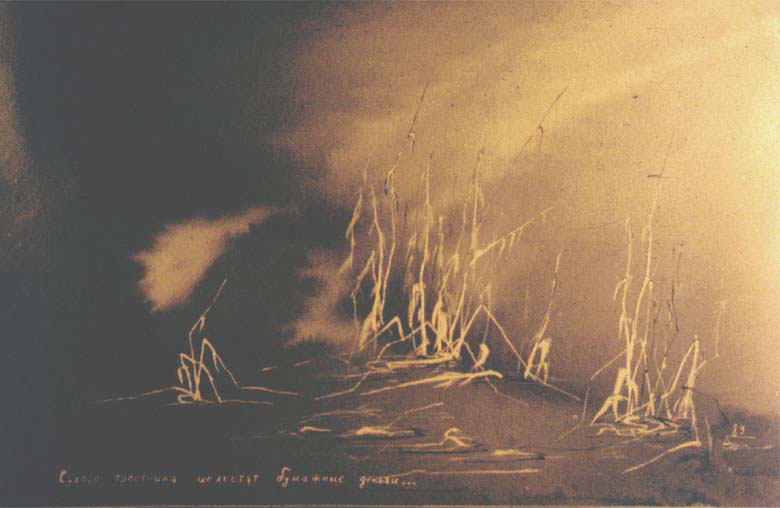 Тестирование системы автоматов с буферизацией сообщений
Игорь Борисович Бурдонов & Александр Сергеевич Косачев,   ИСП РАН
Спасибо за внимание!
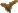 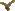 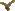 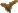 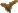 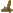 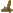 21